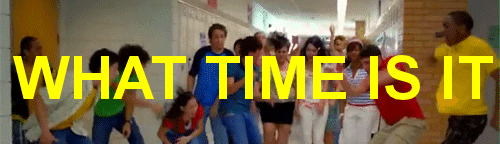 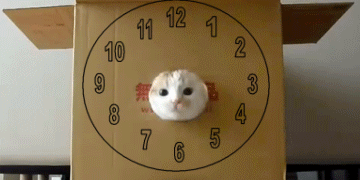 It’s ______.
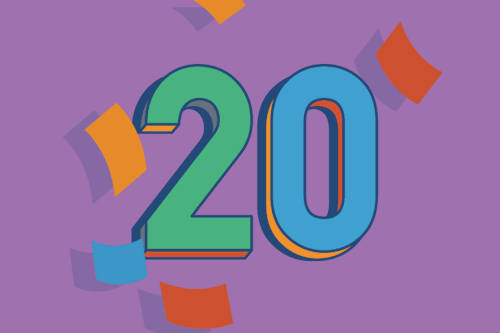 twenty
thirty
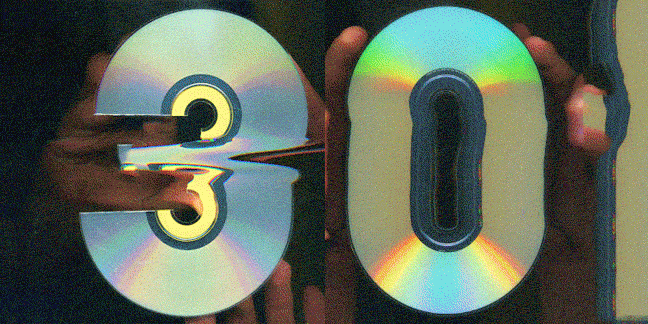 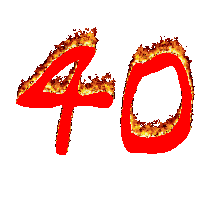 forty
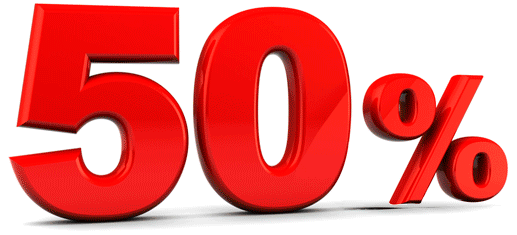 fifty
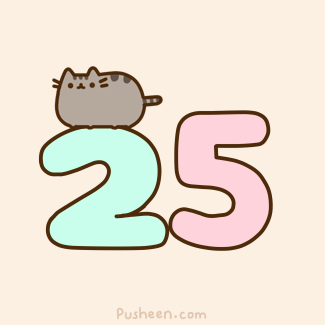 twenty-five
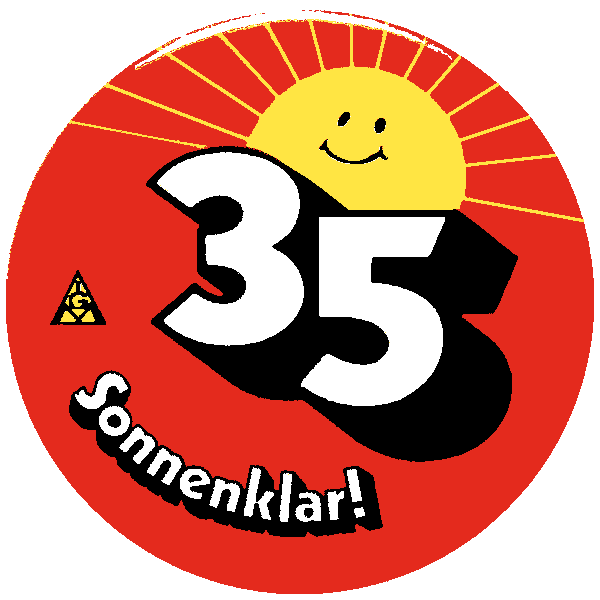 thirty-five
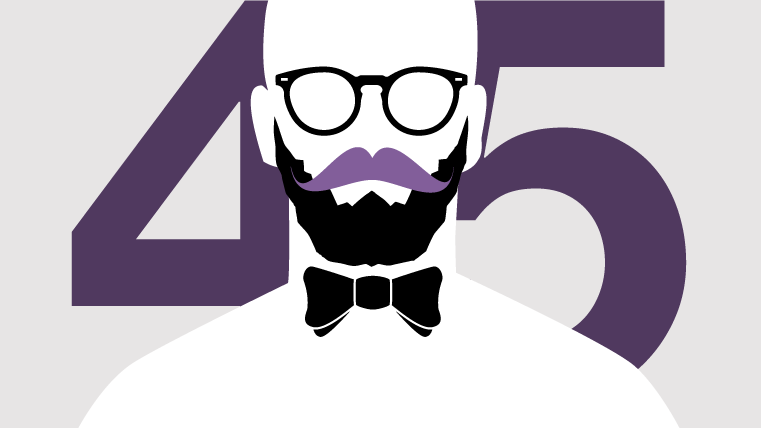 forty-five
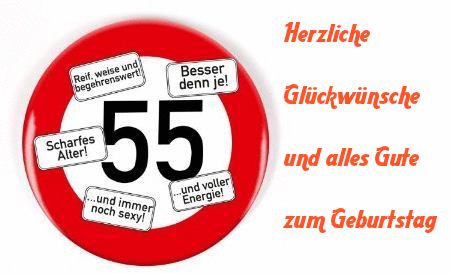 fifty-five
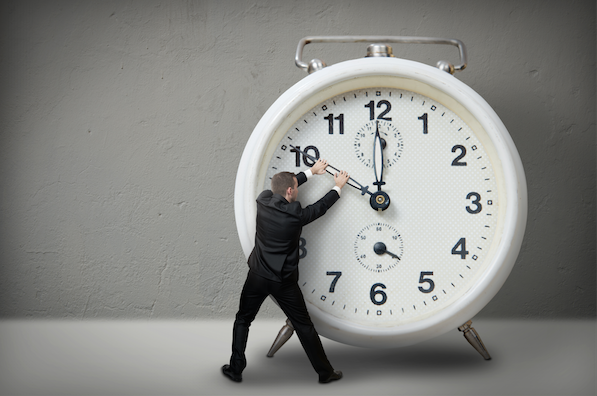 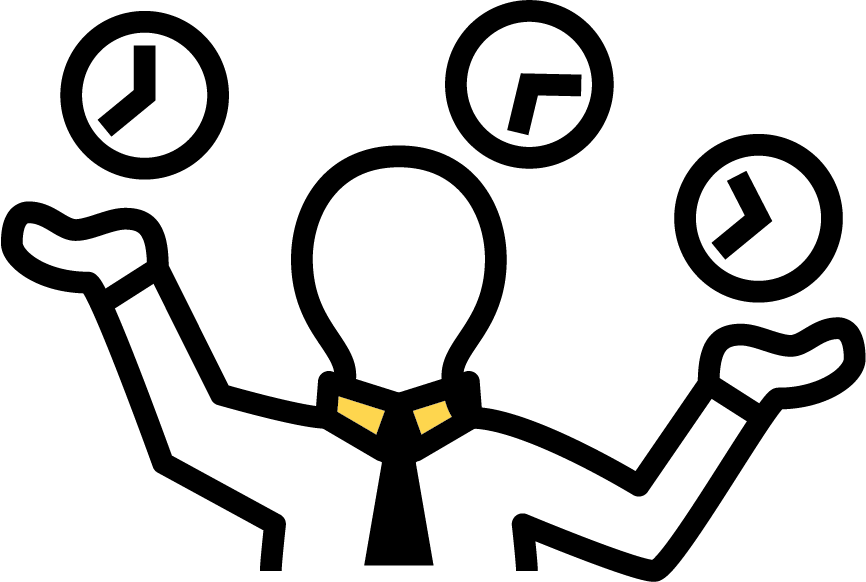 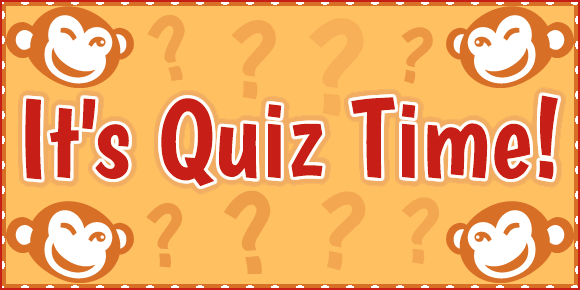 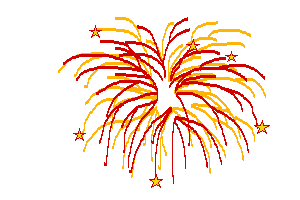 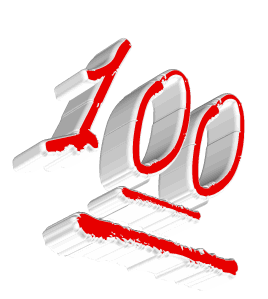 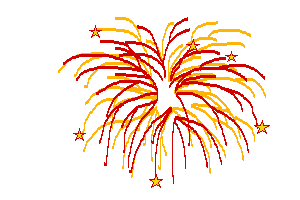 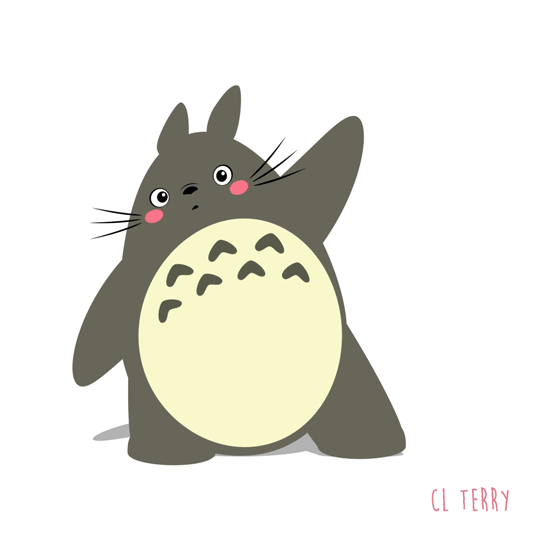 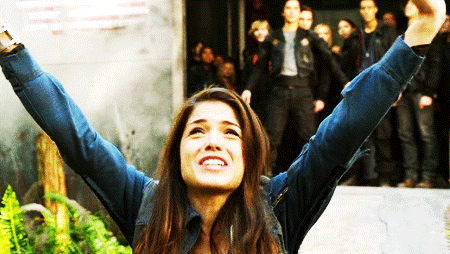 It’s seven o’clock.
(AM)
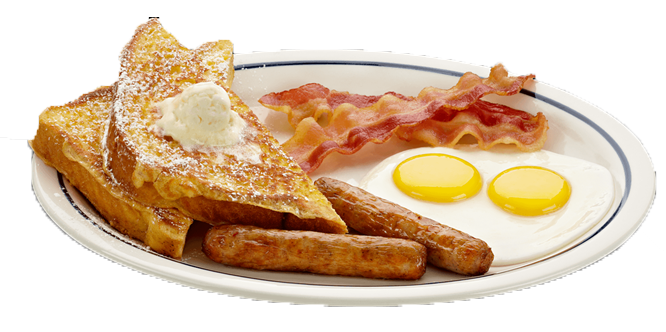 Time for breakfast.
It’s seven thirty.
(AM)
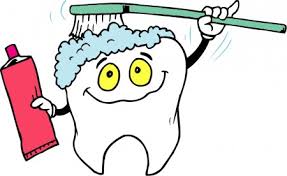 Time for teeth.
It’s seven fifty.
(AM)
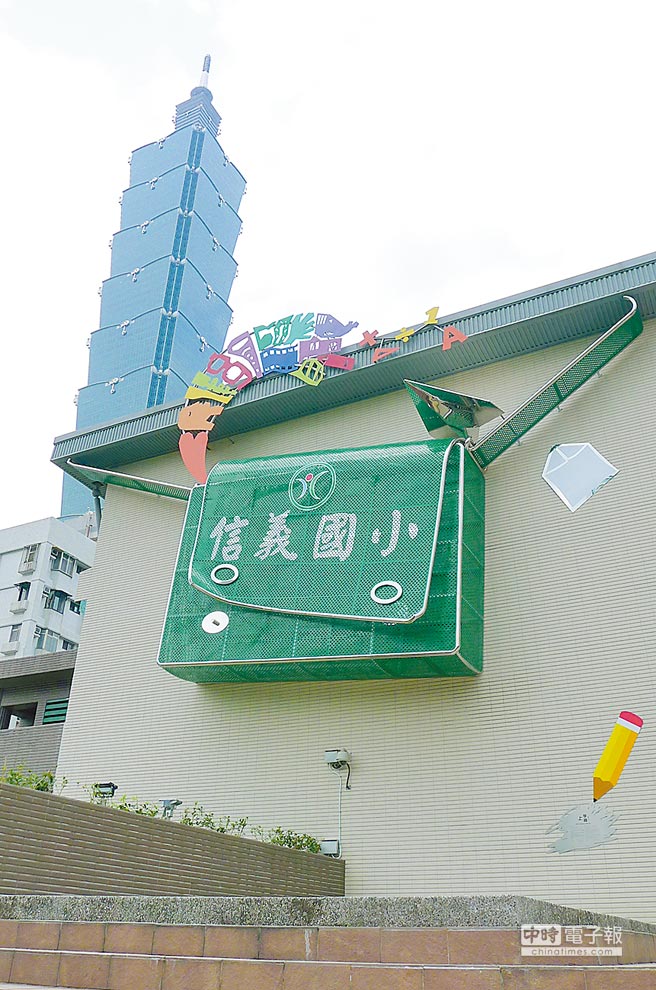 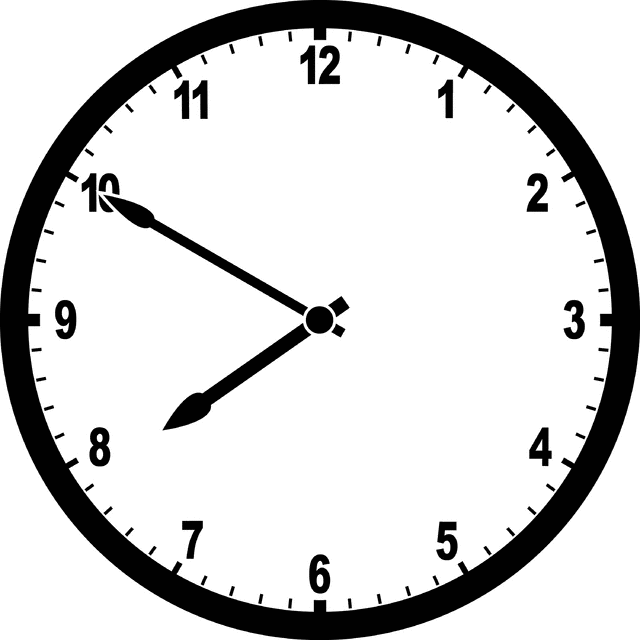 Time for school.
It’s ten ten .
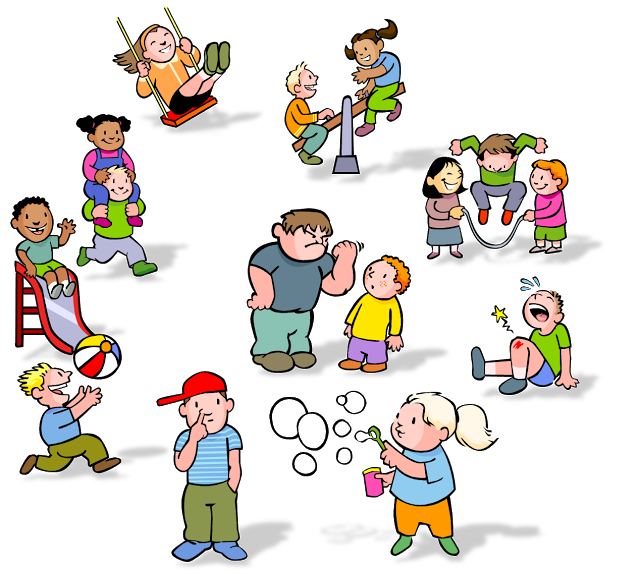 (AM)
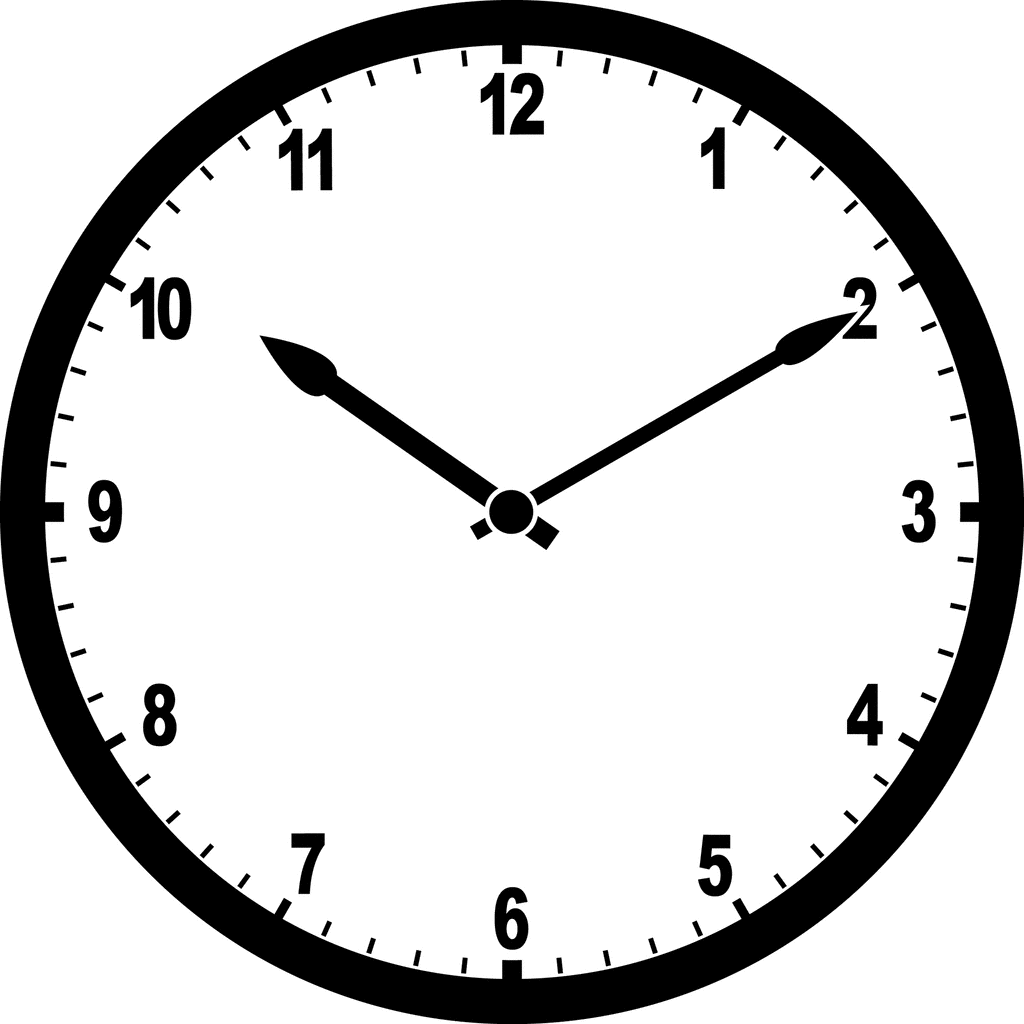 Time for recess.
It’s twelve o’clock.
(PM)
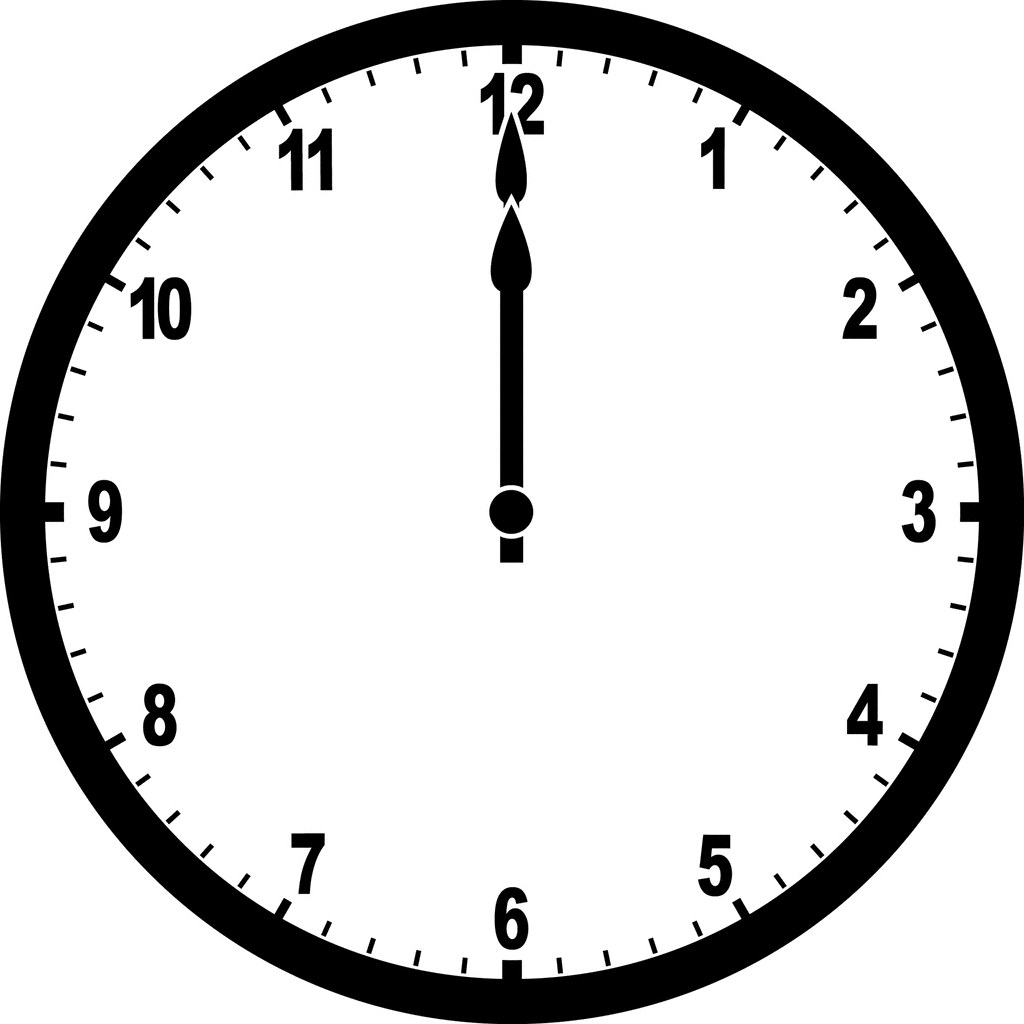 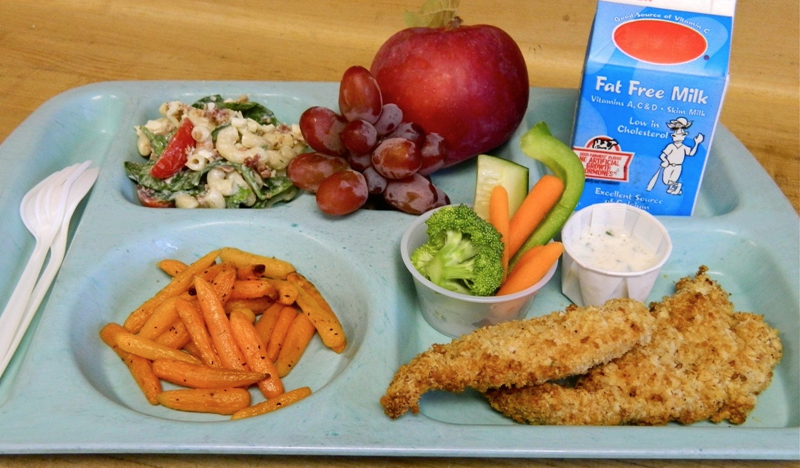 Time for lunch.
It’s three oh five.
(PM)
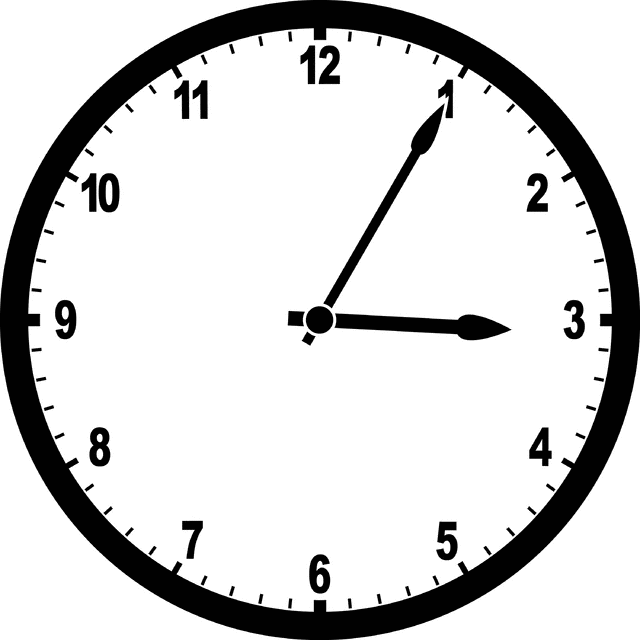 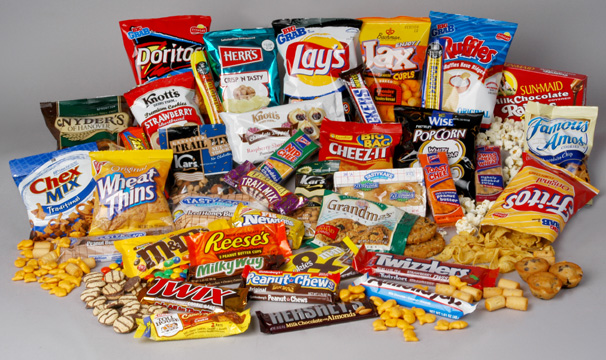 Time for snack.
It’s five twenty.
(PM)
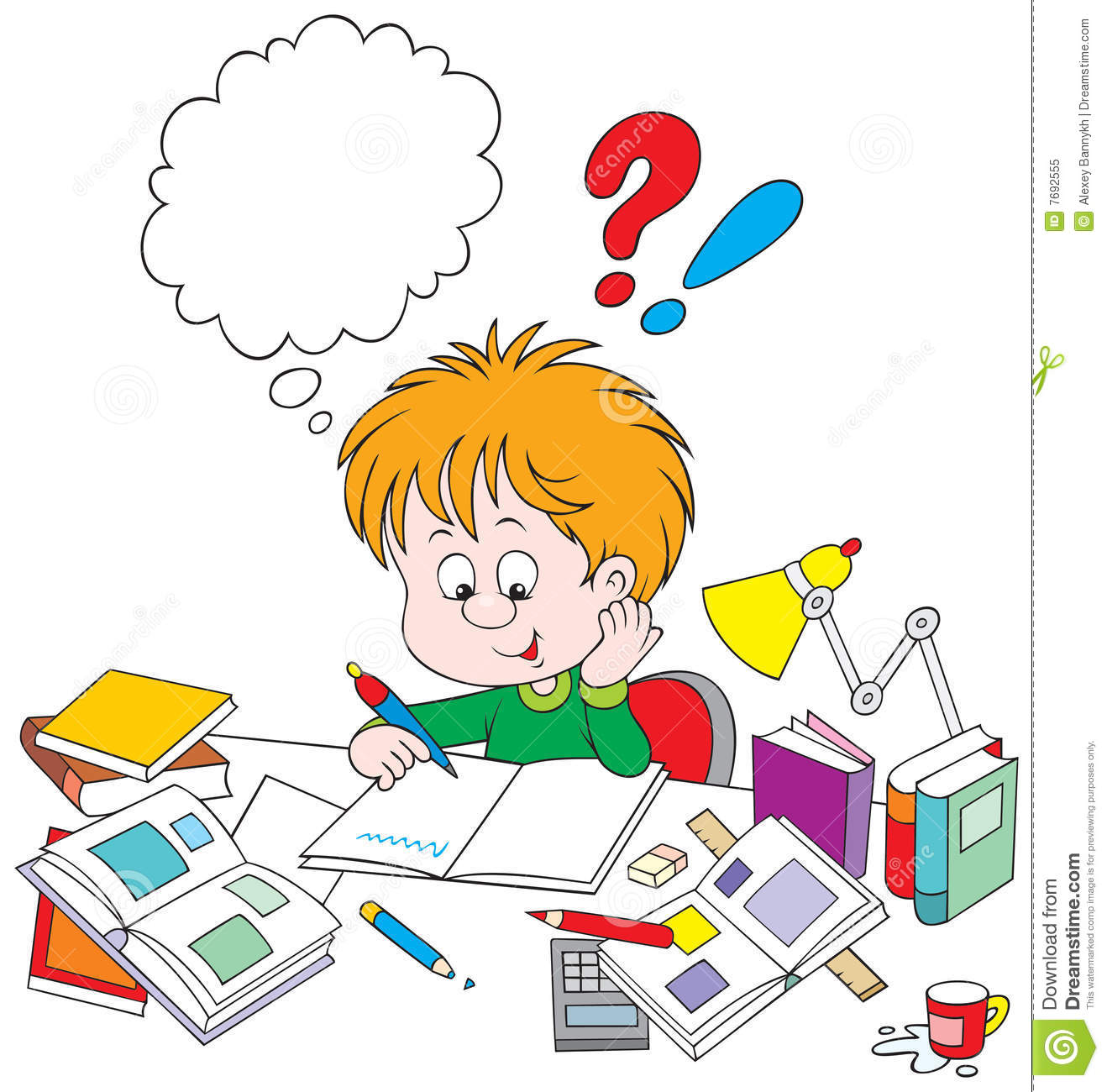 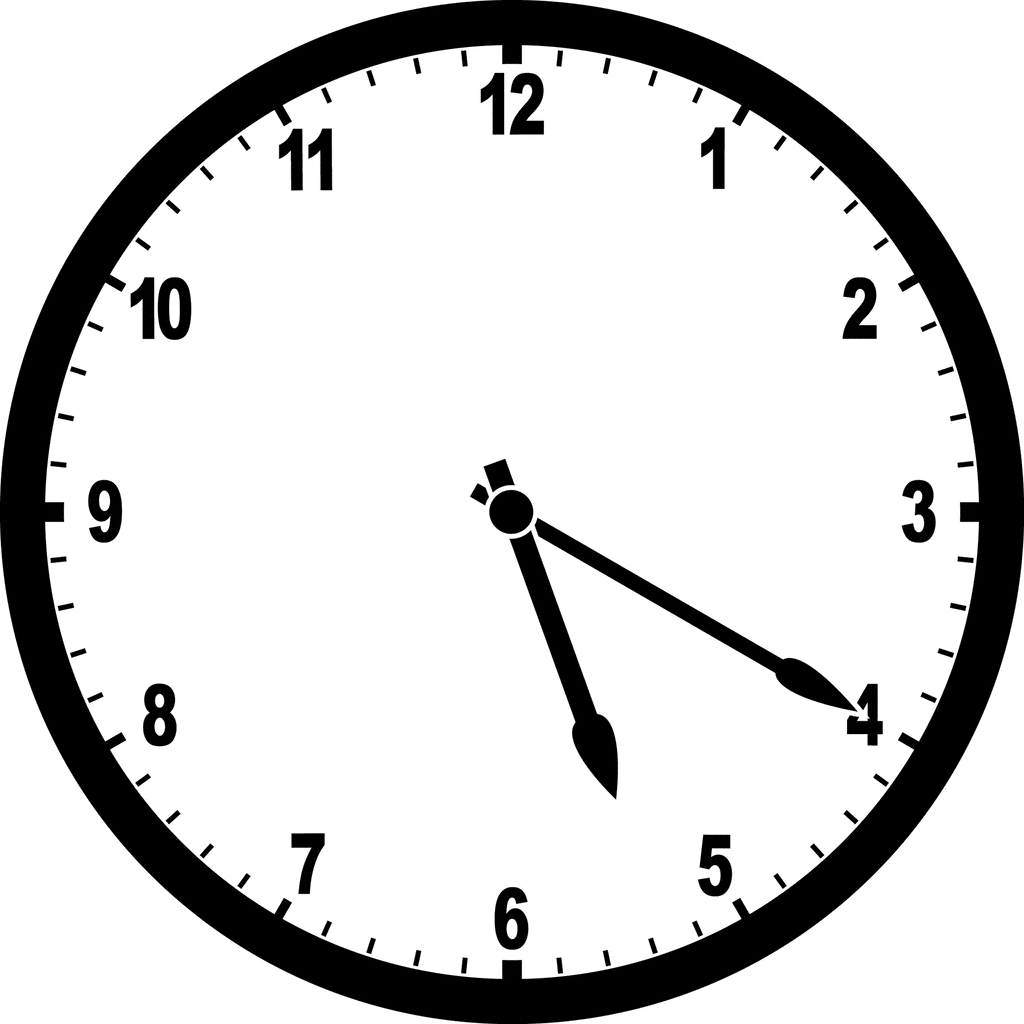 Time for homework.
It’s six thirty-five.
(PM)
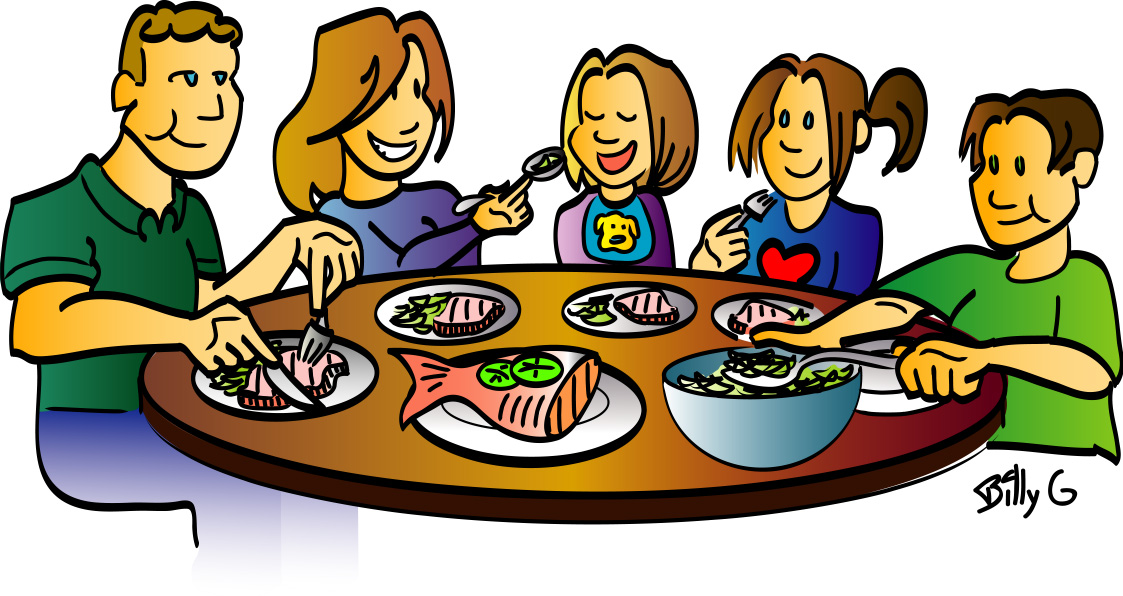 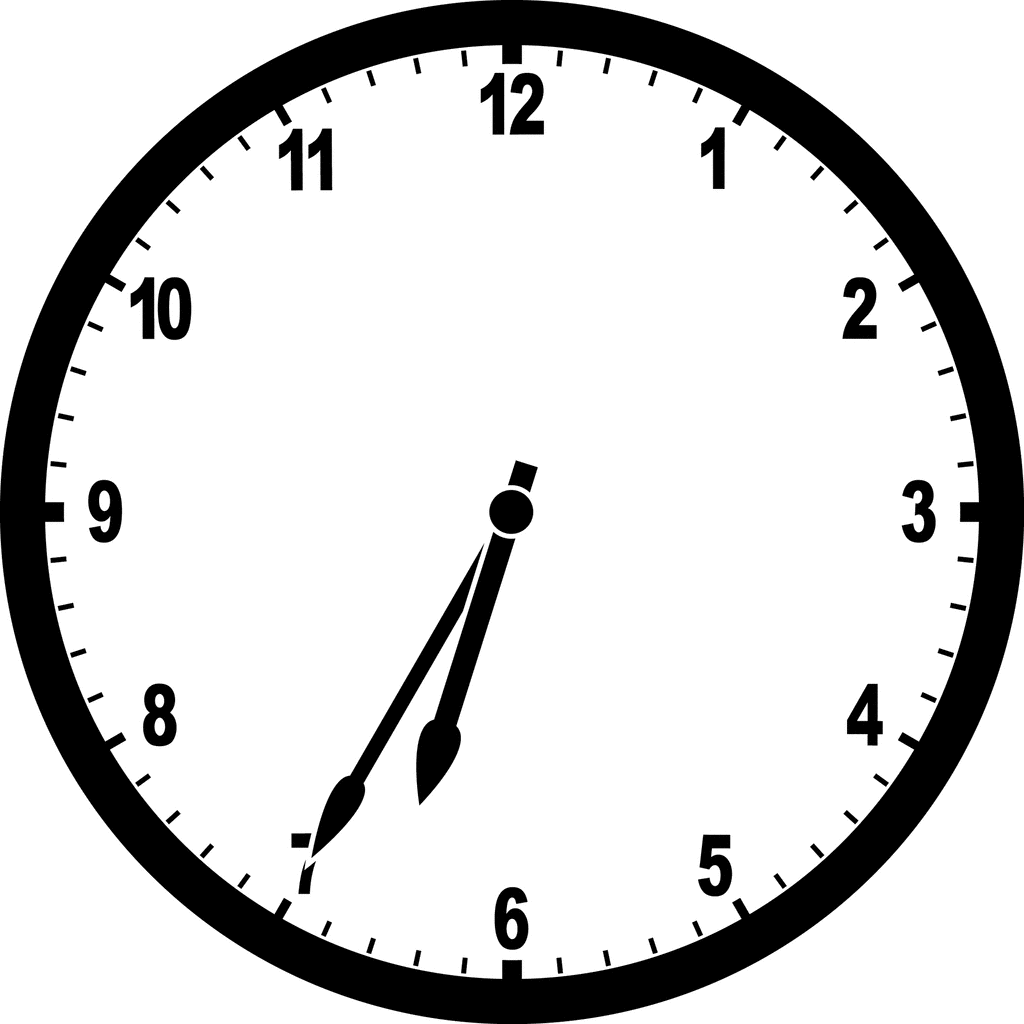 Time for dinner.
It’s eight forty-five.
(PM)
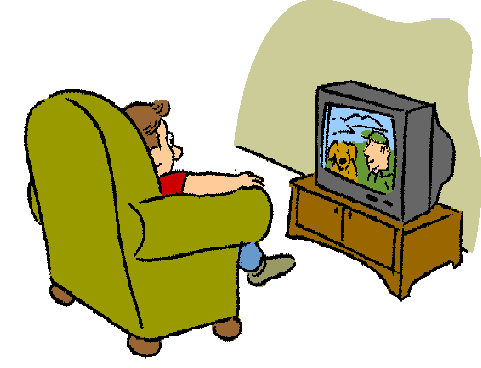 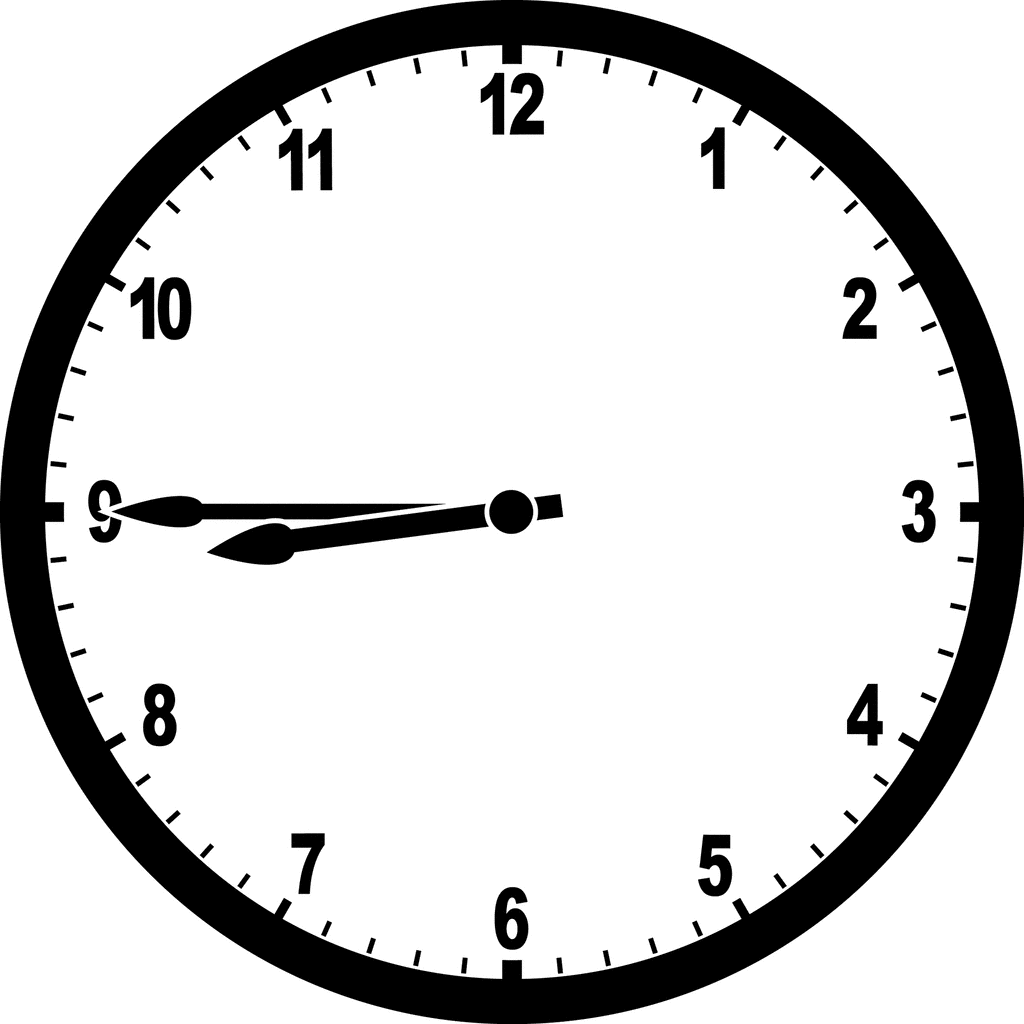 Time for TV.
It’s nine twenty-five.
(PM)
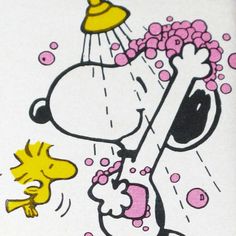 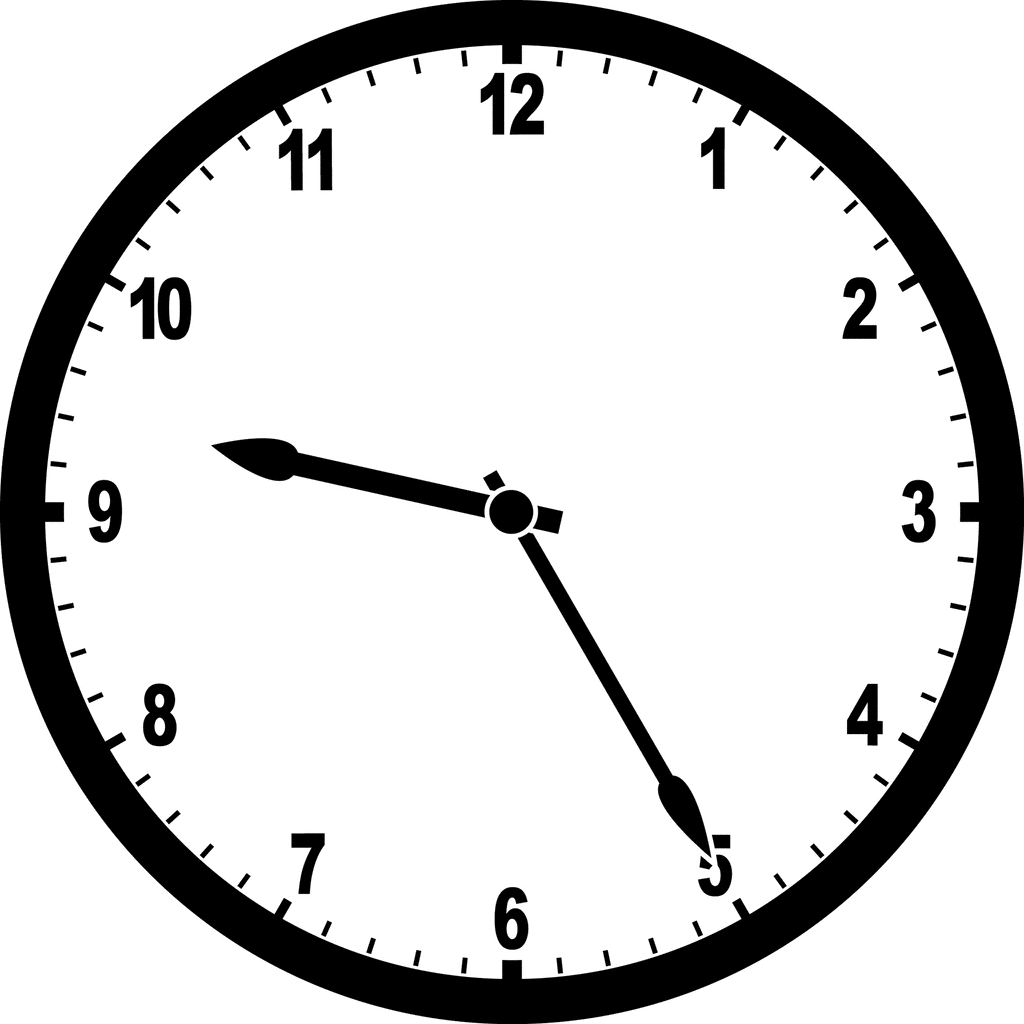 Time for shower.
It’s ten fifteen.
(PM)
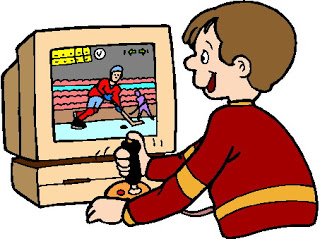 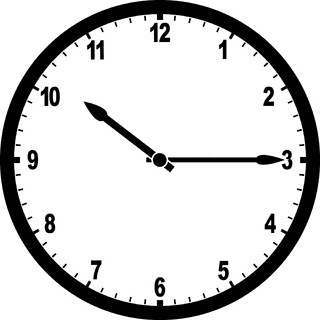 Time for video game.
It’s ten fifty-five.
(PM)
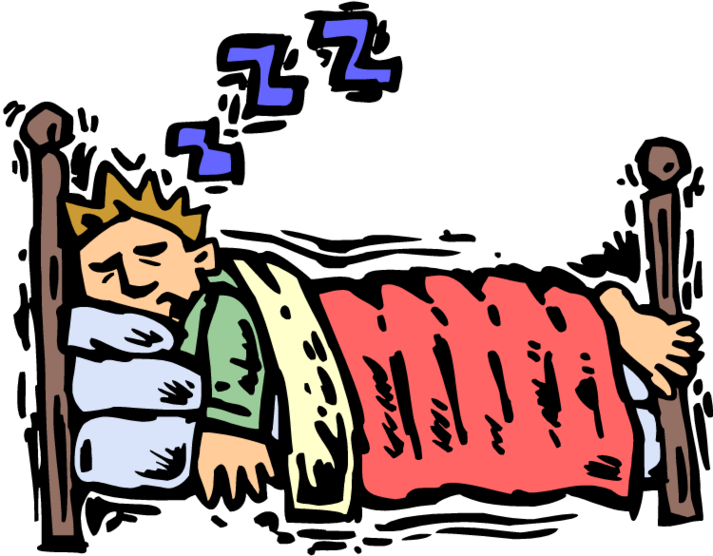 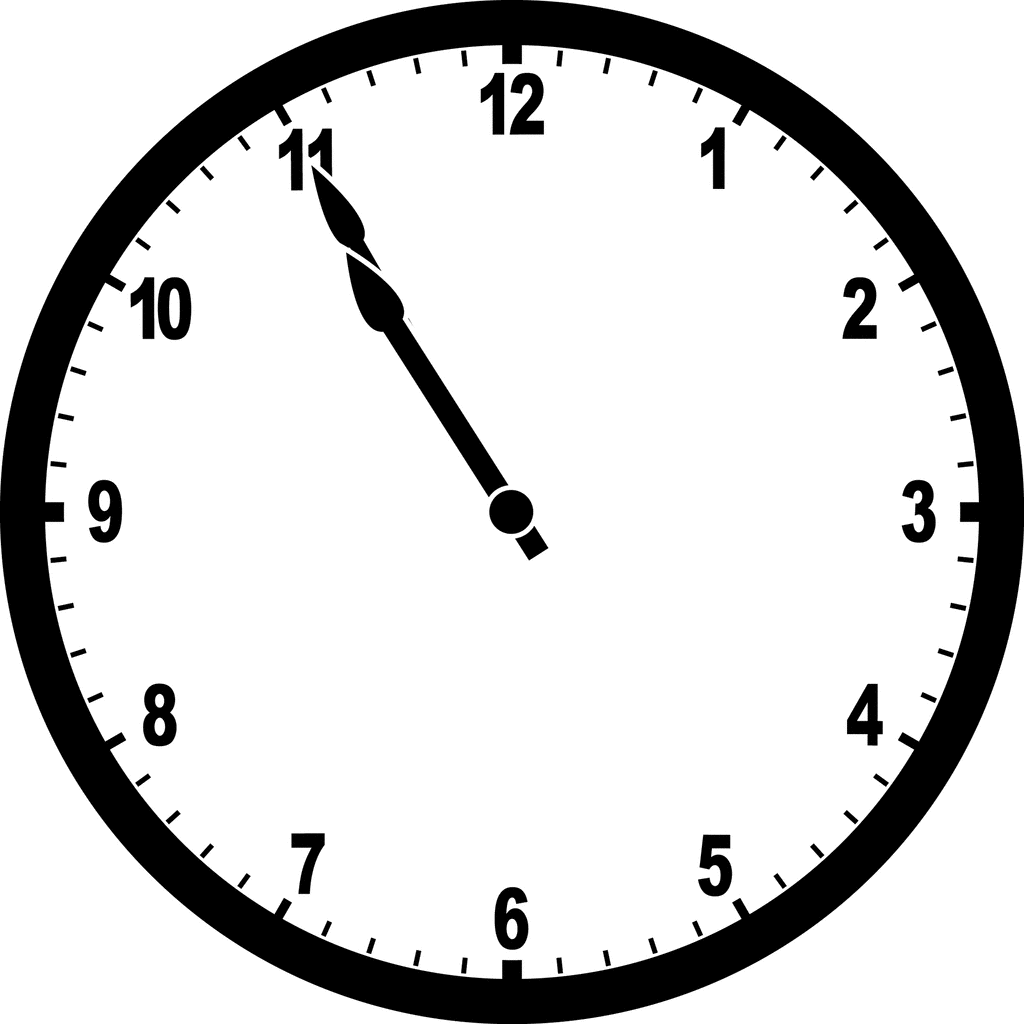 Time for bed.
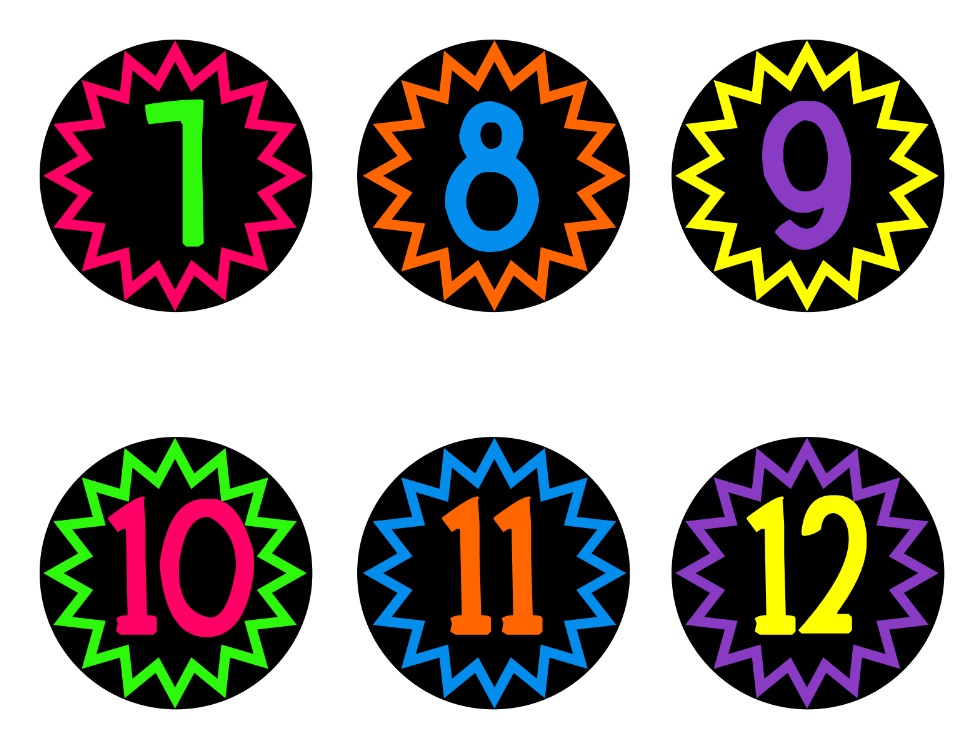 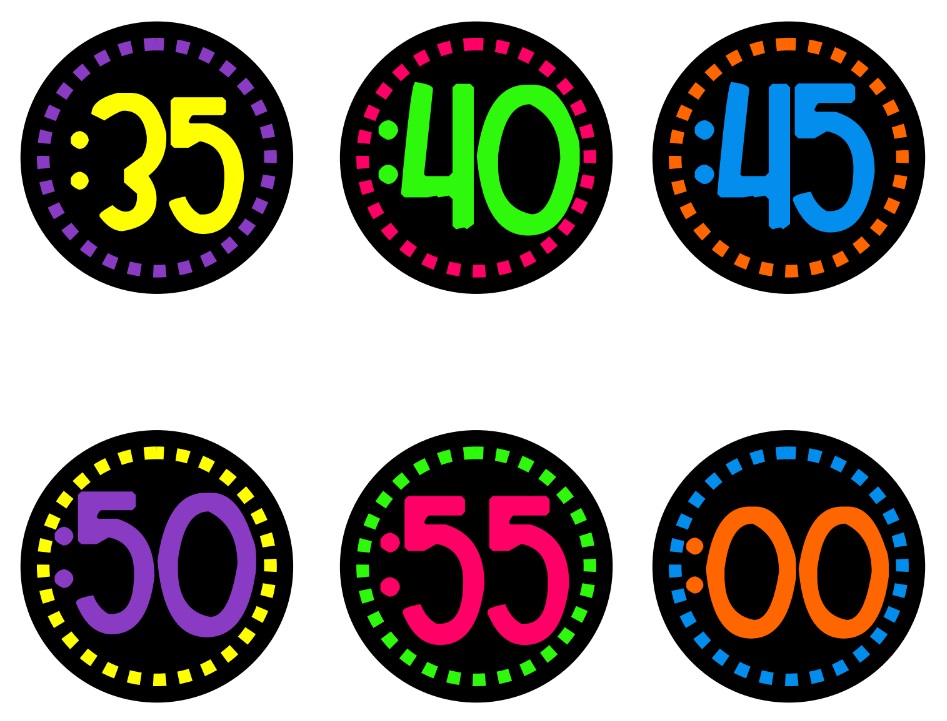 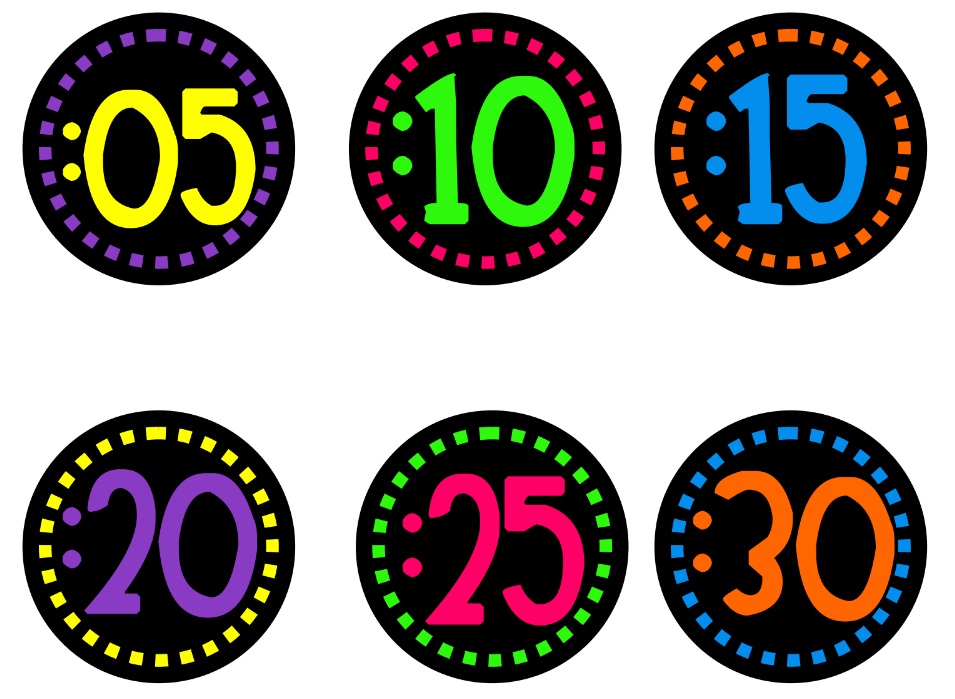 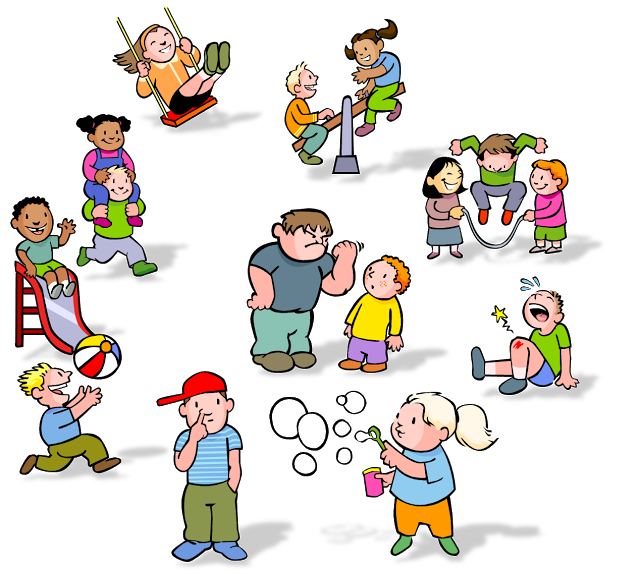 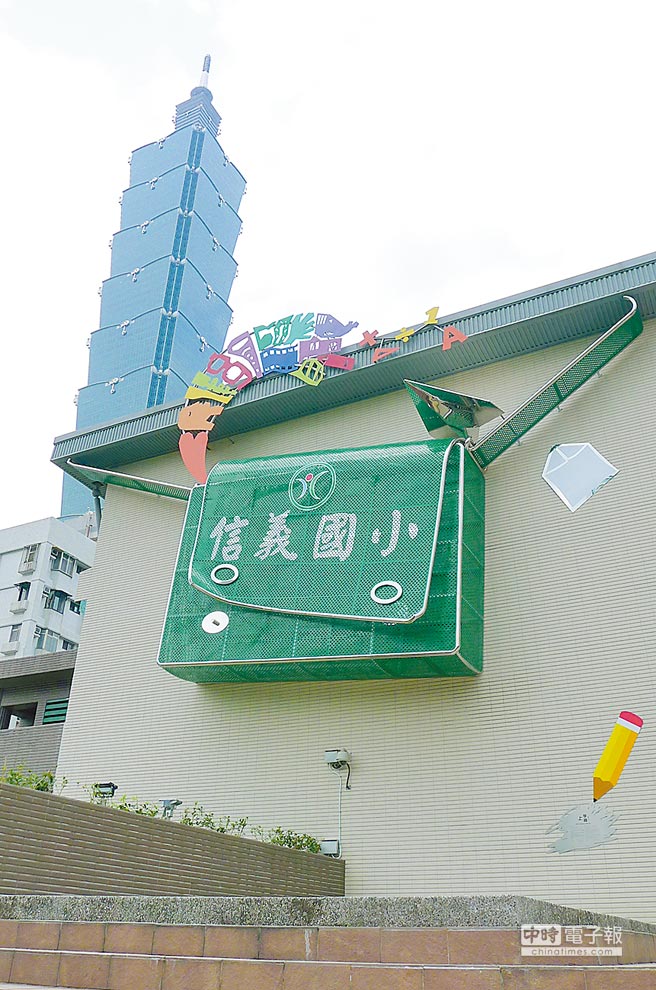 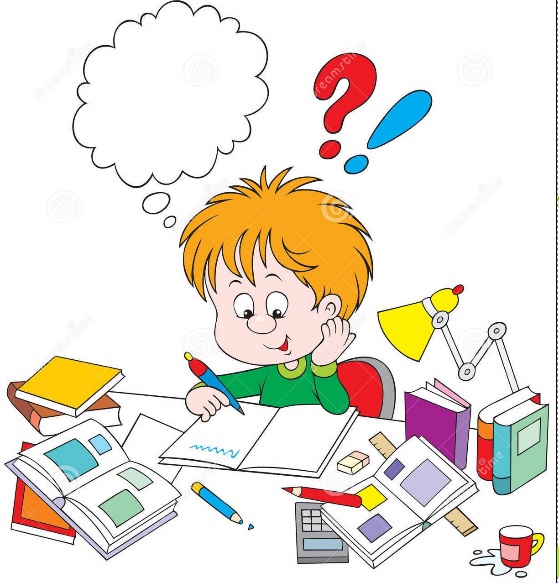 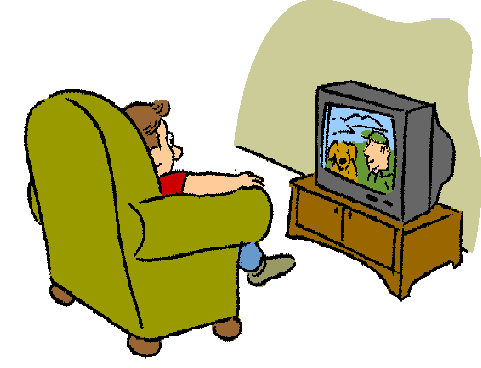 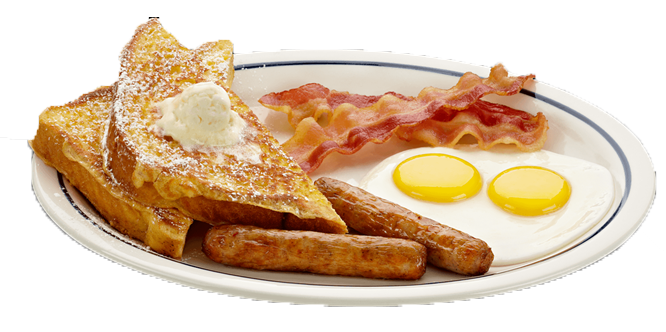 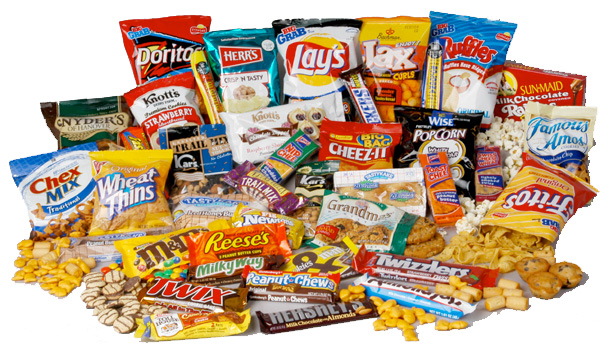 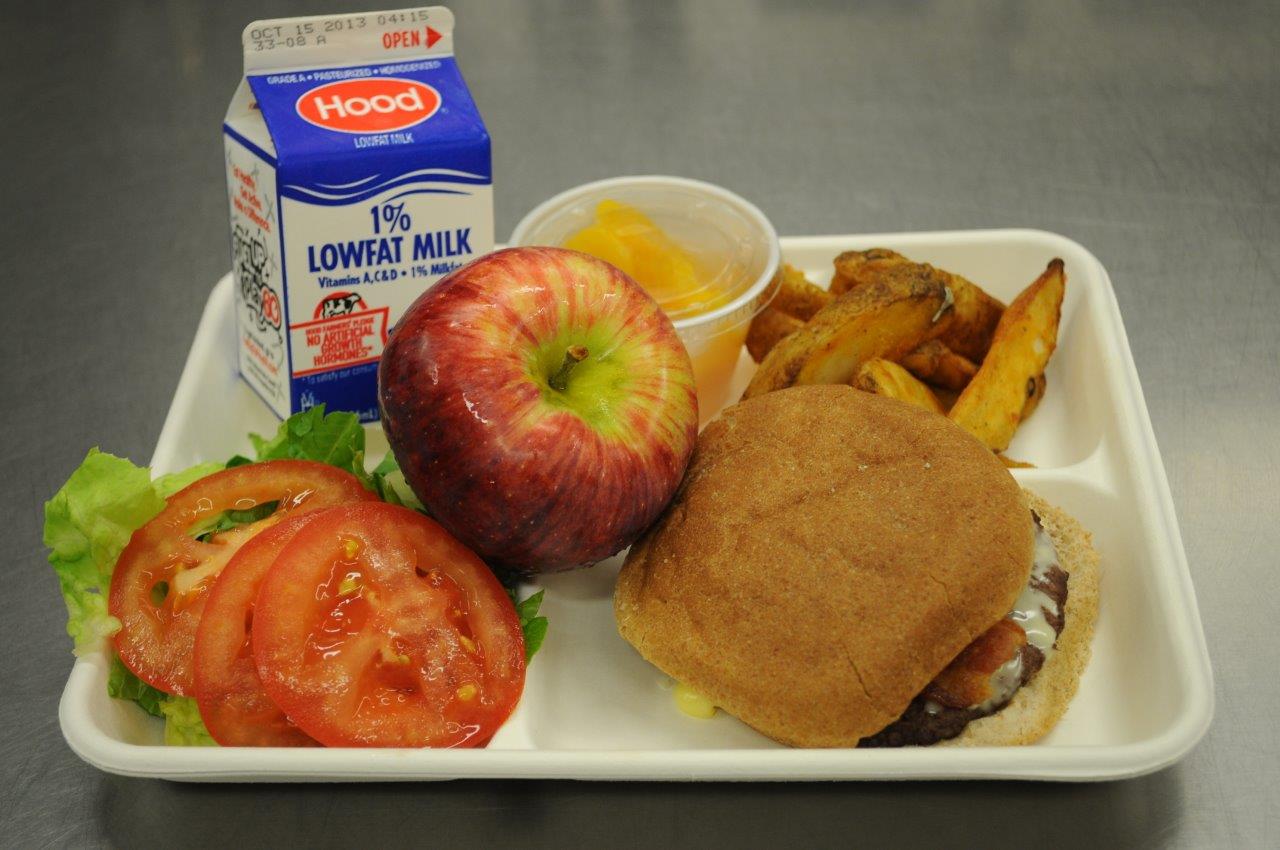 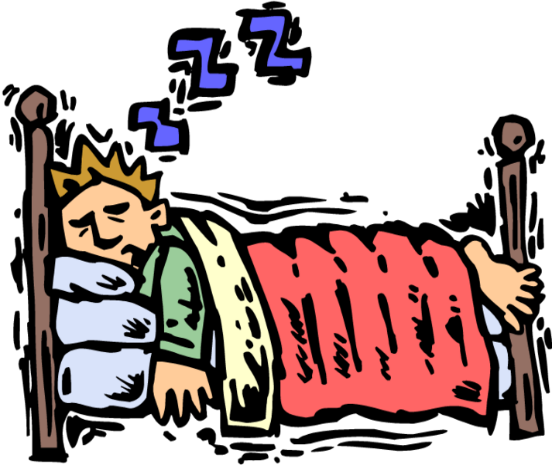 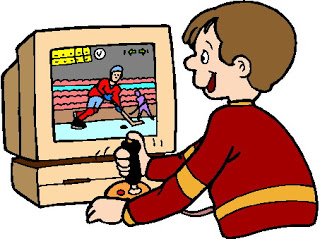 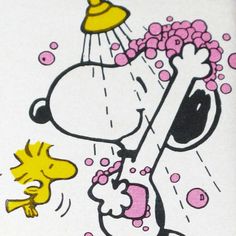 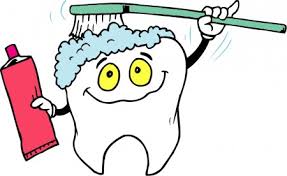 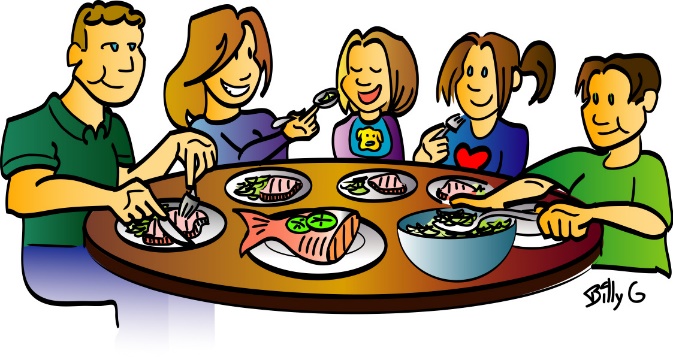 seven hands and eight feet
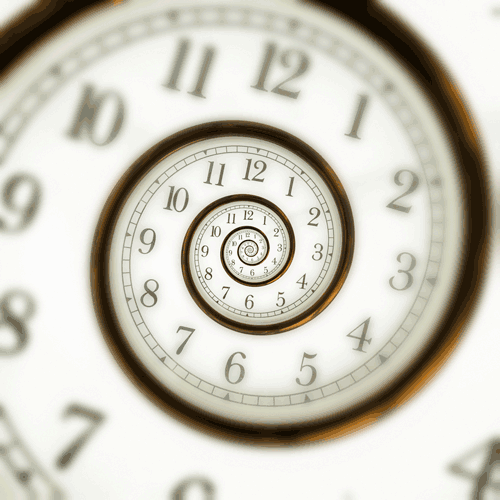 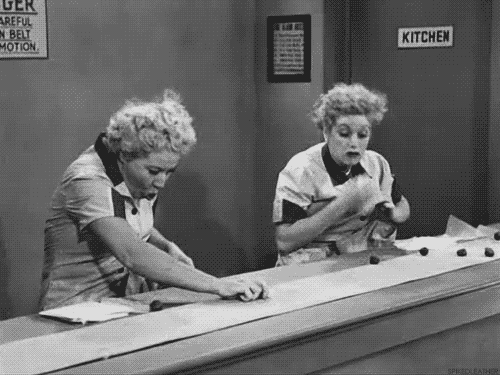 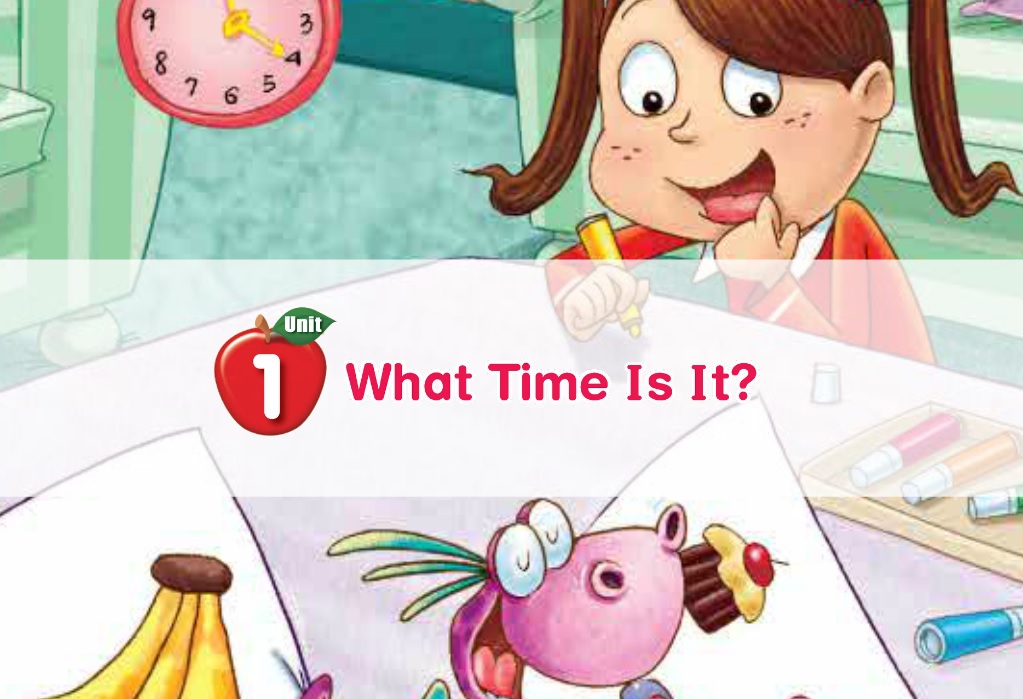 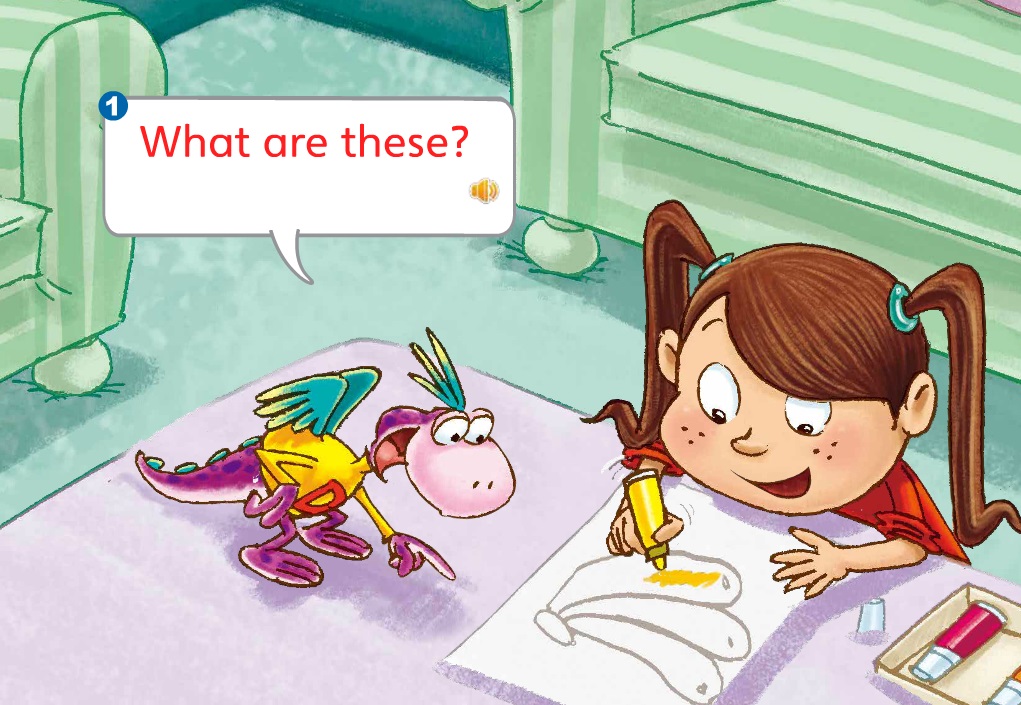 this   these
They are
Do you have the time?
整點專用
可省略
肚子餓的
咕嚕聲
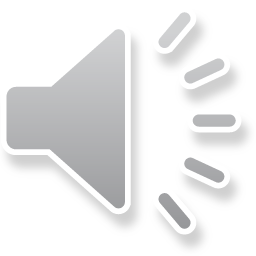 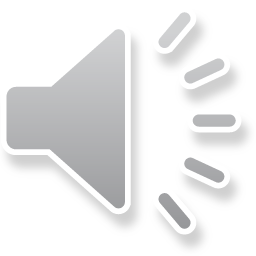 that   those
a quarter to twelve
吃午餐囉!!!
Great! Wonderful! Awesome!
Practice Time
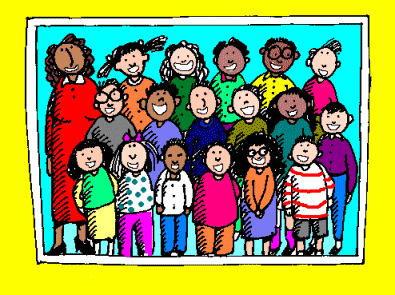 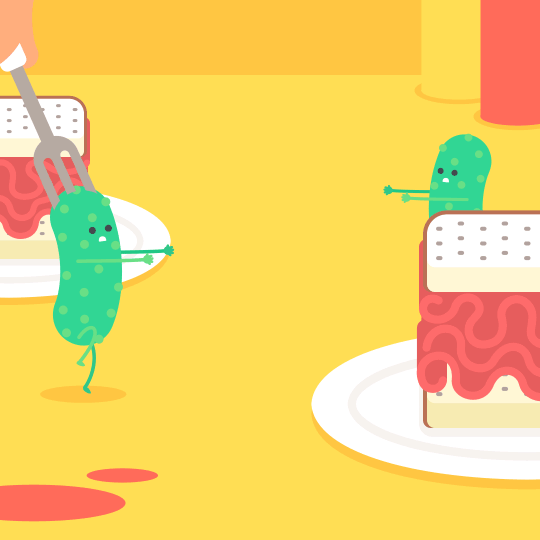 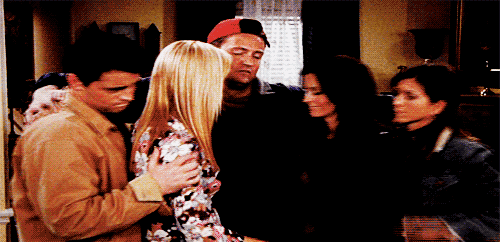